QC 1330 – Account Statement – Invalid
Invalid period parameter value passing to BE.

Period : 202300
The parameter value should be 202301 right if choosing January.
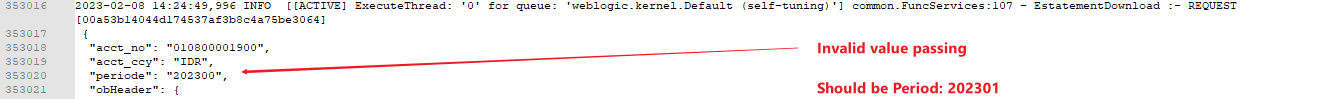 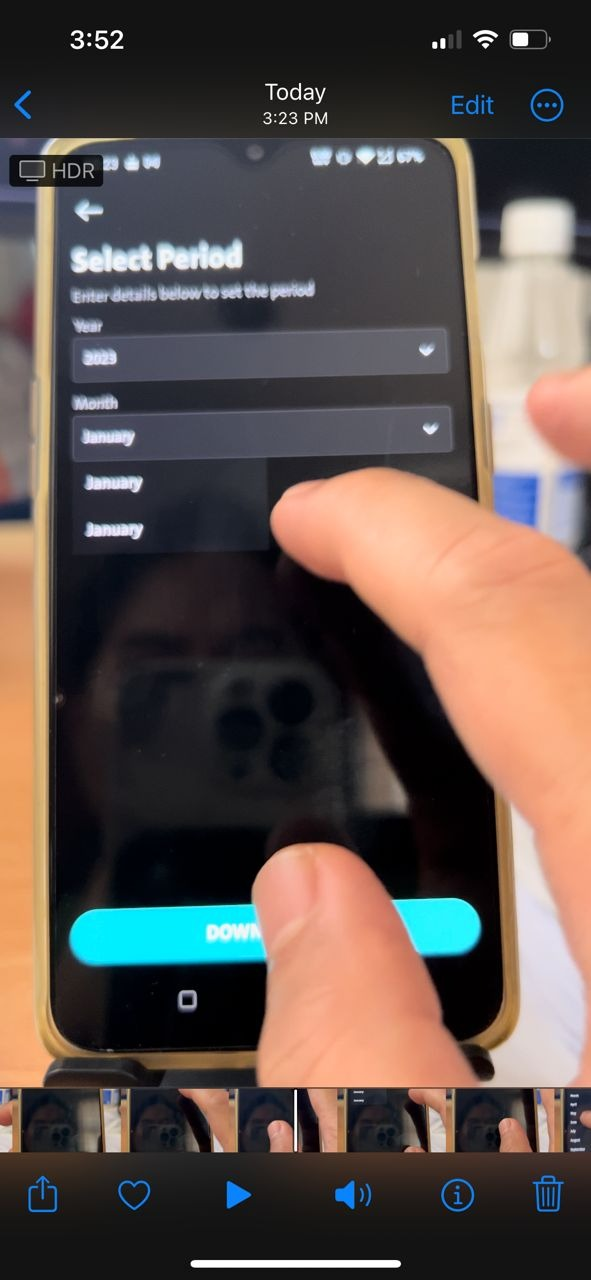 clicking download PDF button - will call estatementdownload

for the display of month in the Year of 2023 
- display Jan & Februay

when it gets to next month  - March
- display Jan Feb March